Arduino for Robots
Seminars at RSSC.org
Sergei Grichine
slg@quakemap.com
Agenda
Why Arduino
Common boards – Uno, Mega, Mini, Leonardo and just a chip
Precautions – power, loads
Tools – IDE, logic analyzer, USB/Serial, 
Arduino in Robot Architecture
Code:
Highlights of functions
Making a library
Using interrupts to read encoders
Driving a motor via an H-Bridge
Multitasking
Serial communication to a PC
I2C communication
Why Arduino
Well designed cheap hardware
Insanely simple programming at the beginning
Friendly IDE – “keep it simple-stupid!”
Exceptional documentation
Community support, samples, forums, experts
Have a question? Just google it!
Common boards: Uno
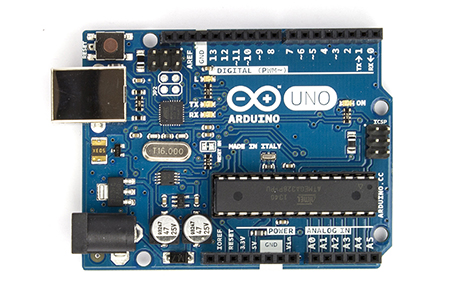 Common boards: Mega 2560
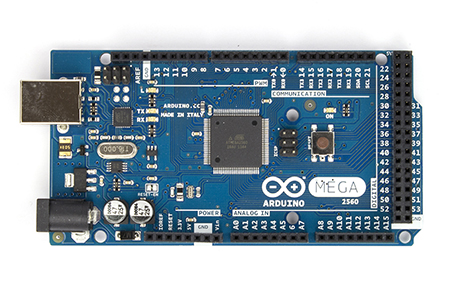 Common boards: Mini v05
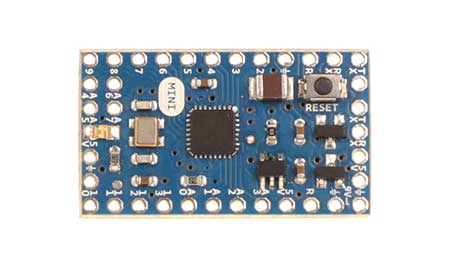 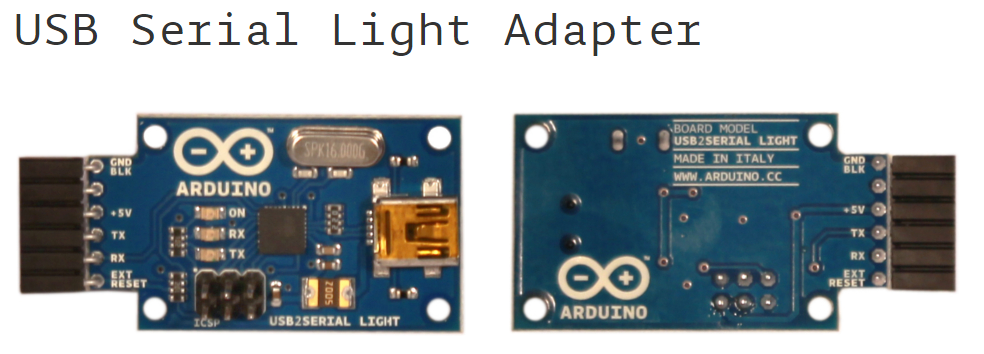 A no-board solution                 – just an ATmega328 chip
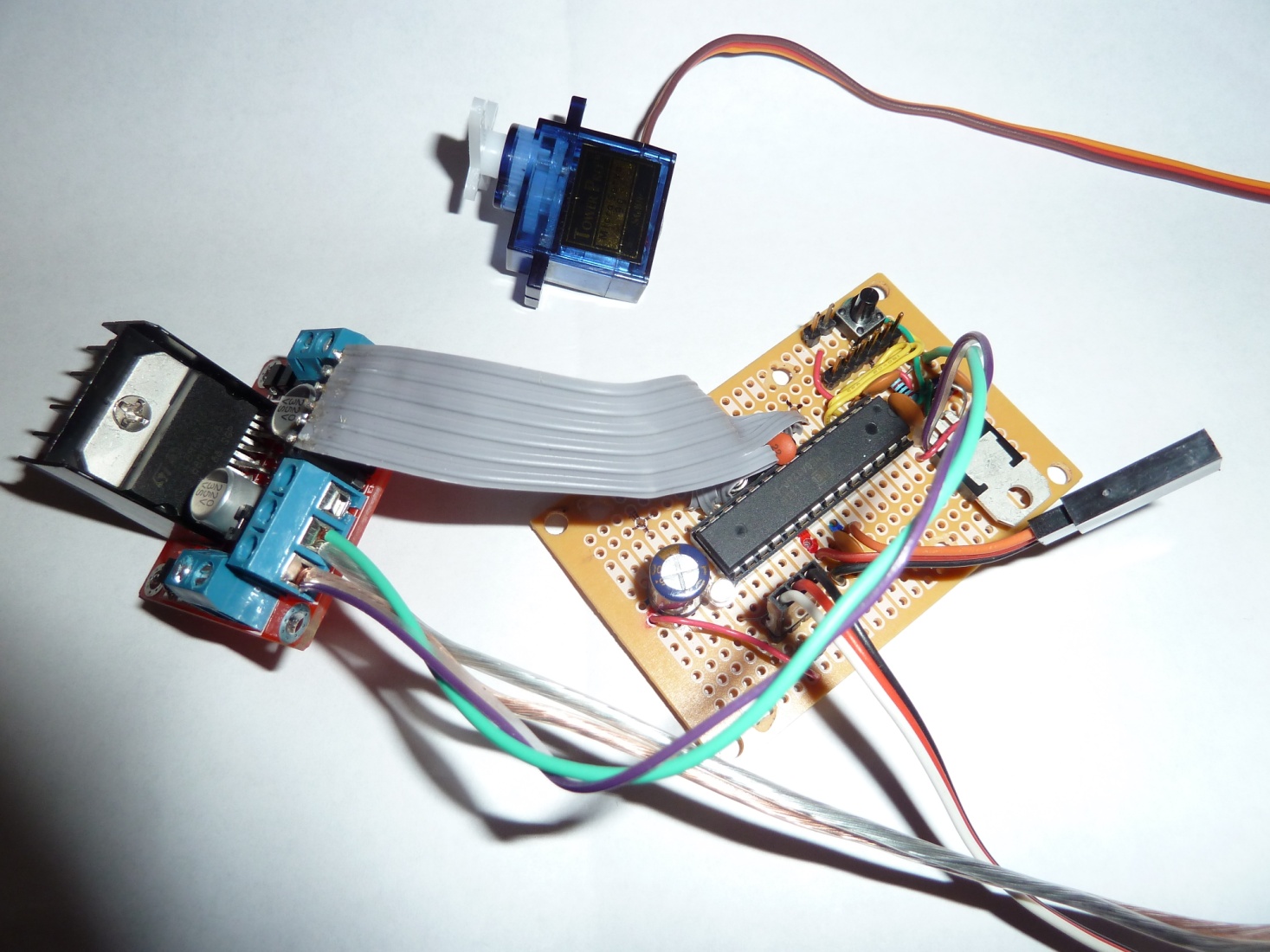 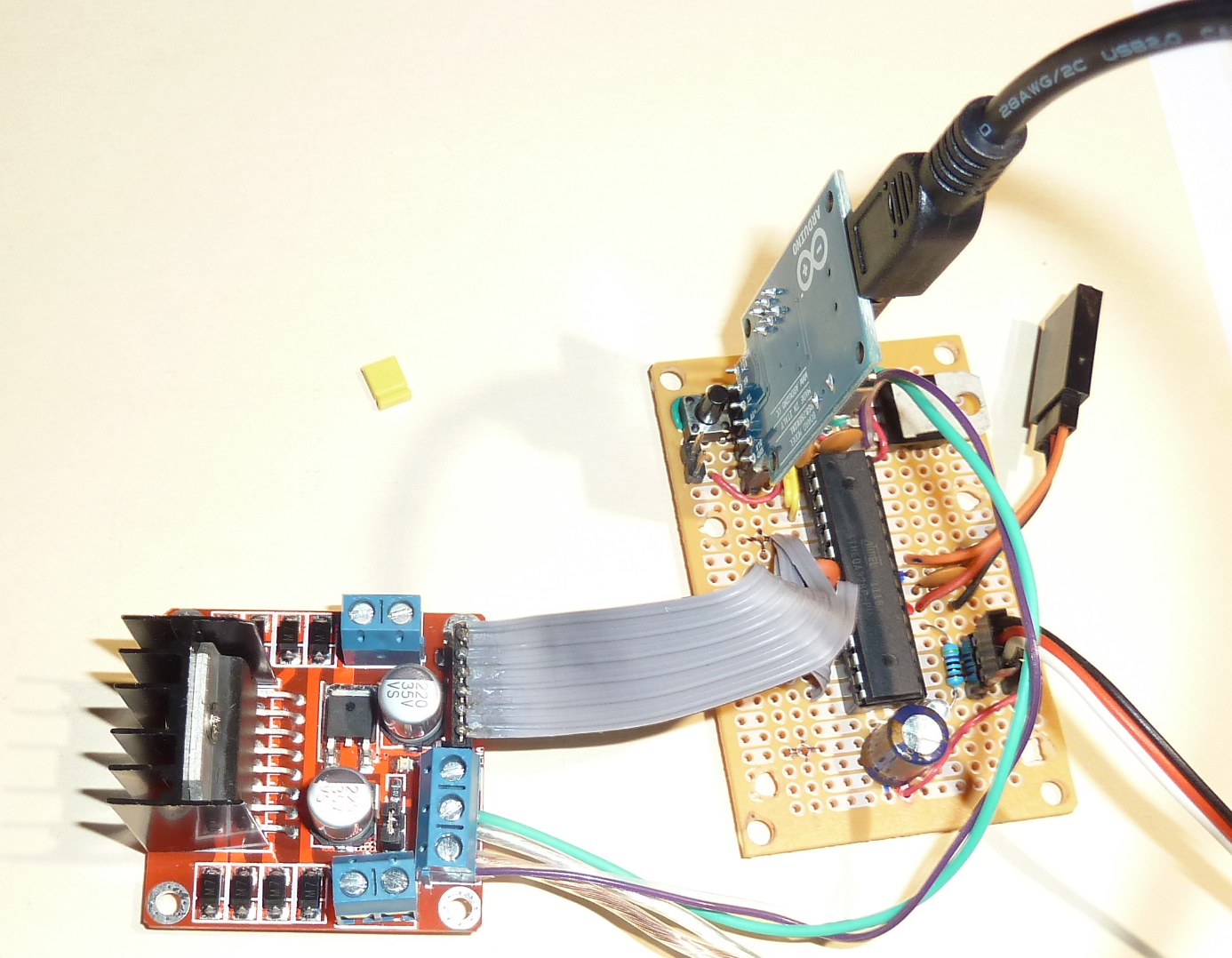 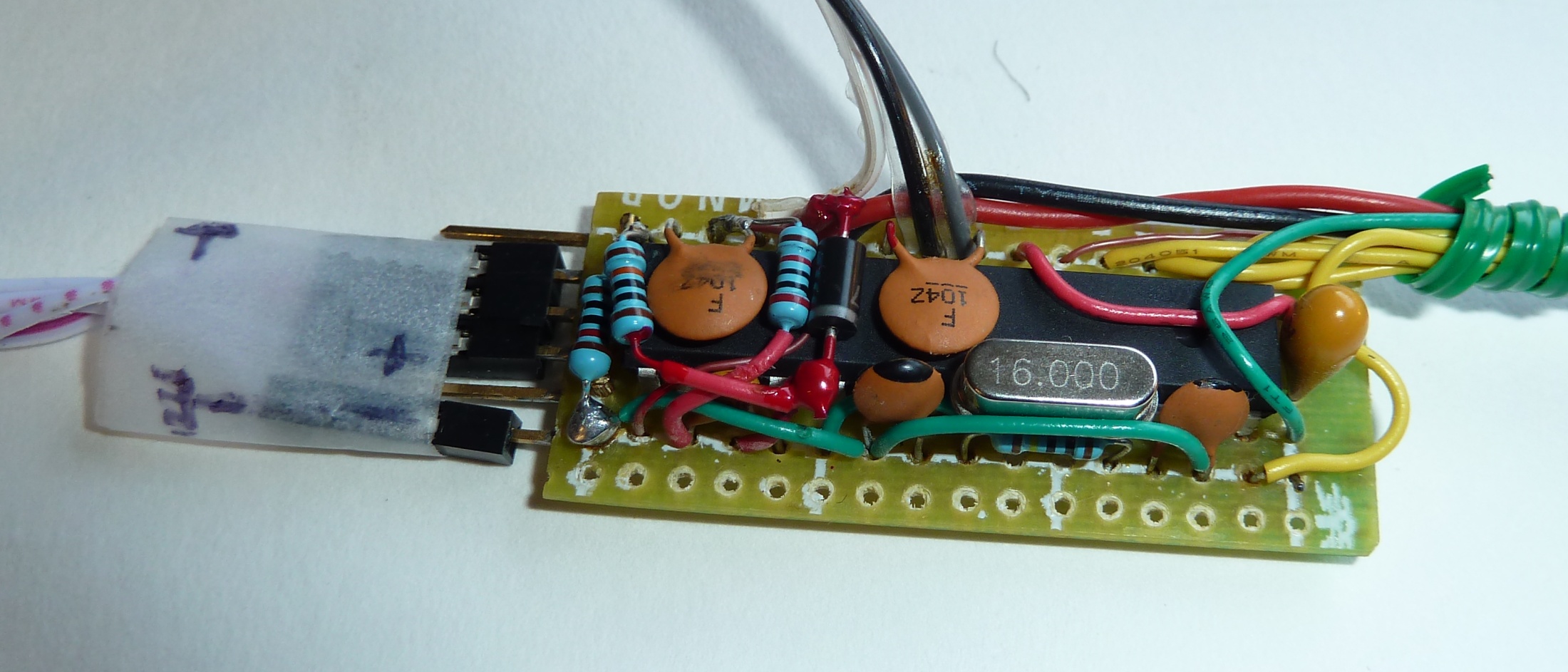 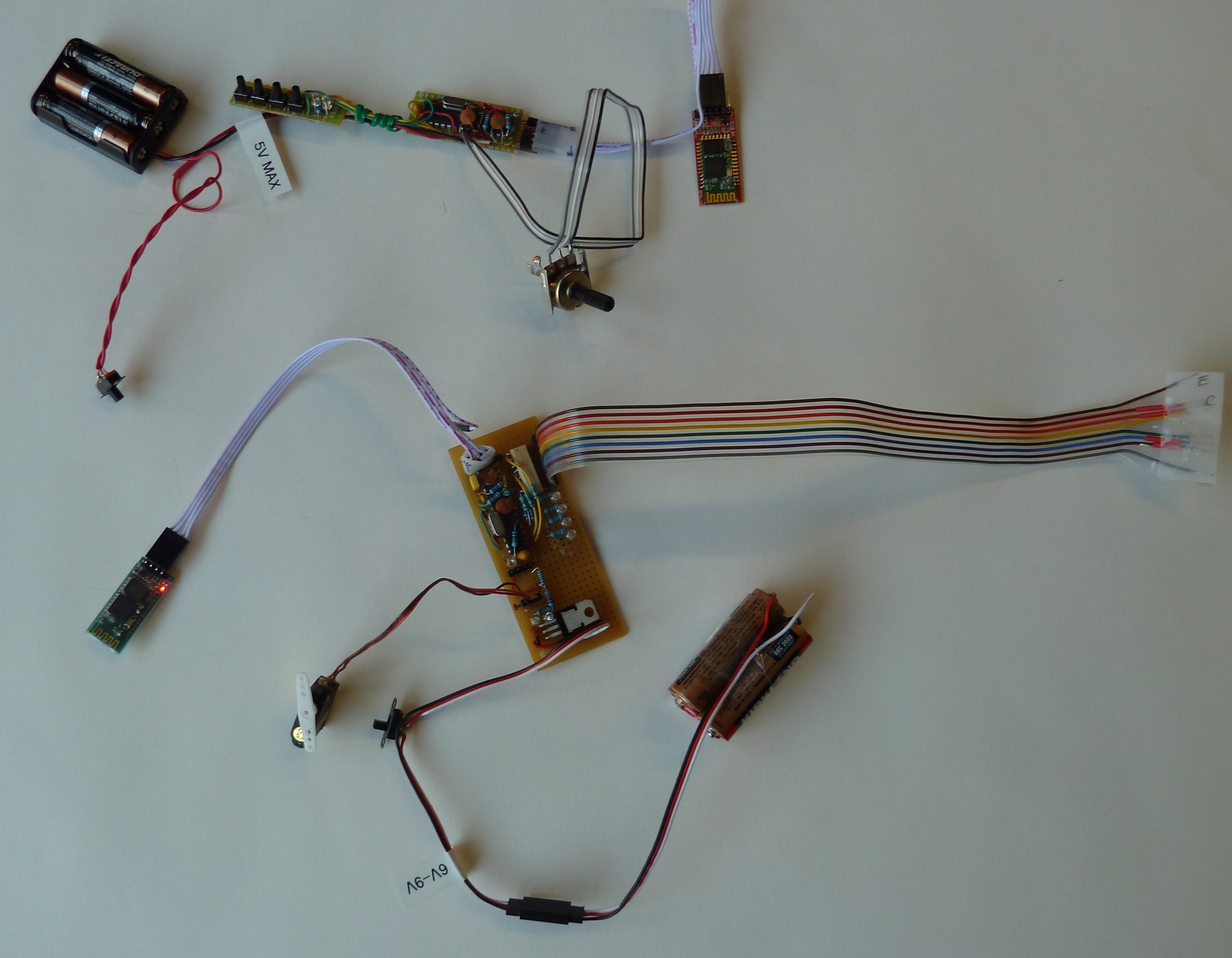 Diavolino  - also just-a-chip
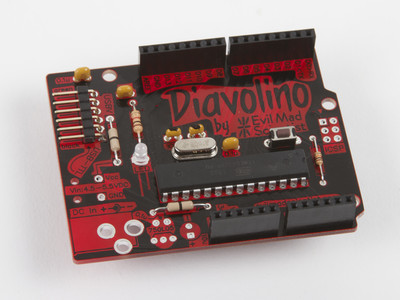 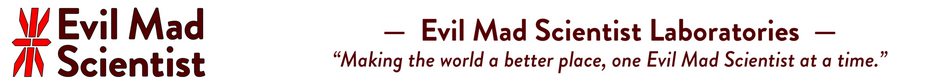 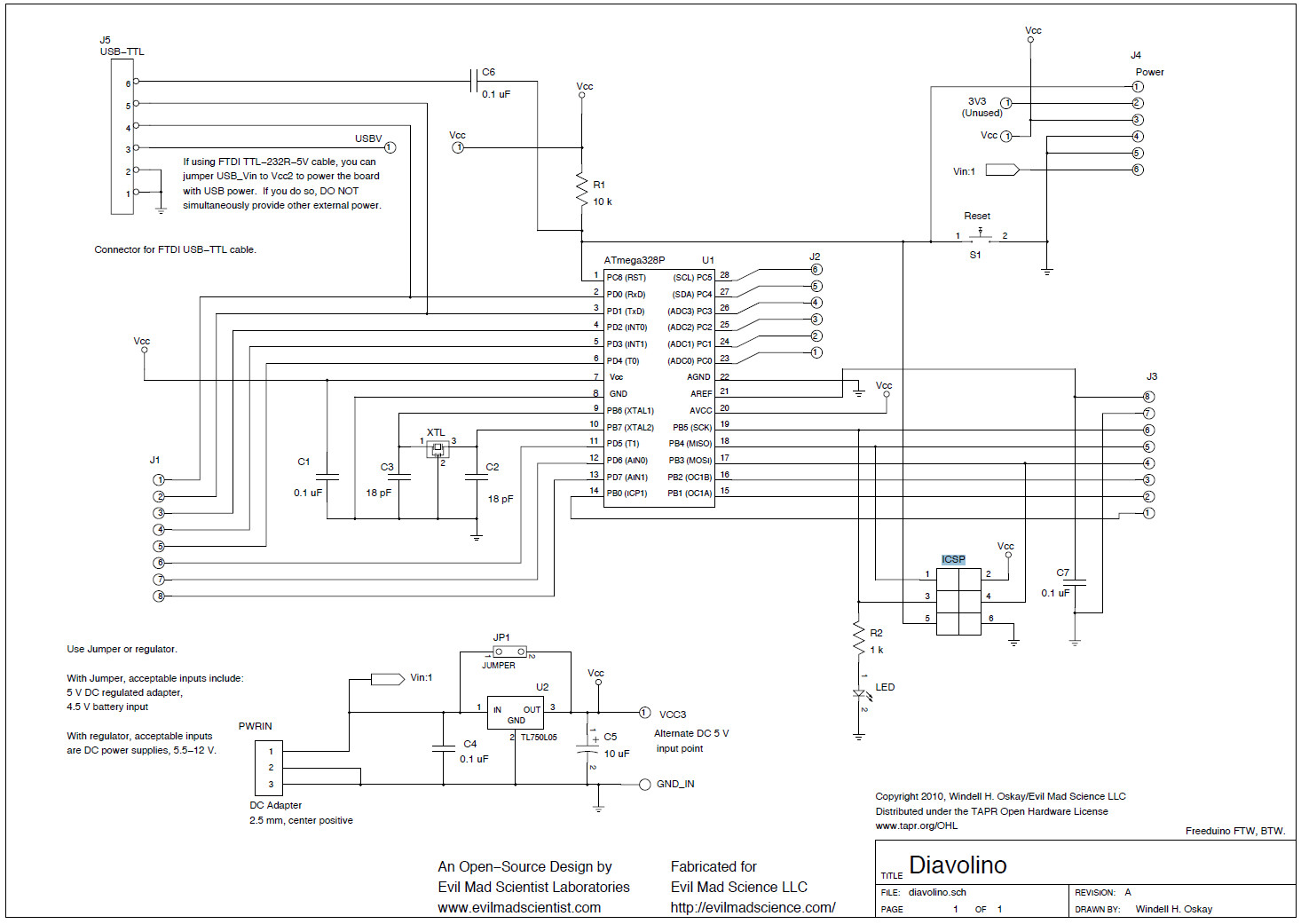 Precautions – power, loads
Vin:    UNO – 7 to 10V   Mega – maybe to 12V
2.1mm power plug (Fry’s has it)
the plug must be "centre positive", that is, the middle pin of the plug has to be the + connection.
250ma or more rated power adapter

Direct feed – 5V stabilized  - can’t be used when Vin connected
Precautions –  loads
40ma per pin, total up to 200ma
Be Nice to your Arduino – divide the above by 2… or 4
For a LED, use 100 Ohm or larger resistor in series
No recent (well over 2 years now) Arduino has a built-in resistor on Pin 13.


Google “Arduino pin current”
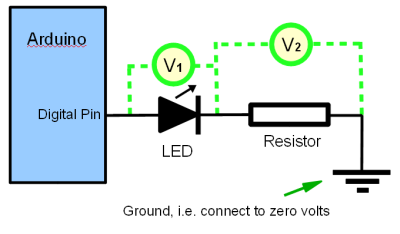 Precautions
A must read:
Google “10 Ways to Destroy An Arduino”
Tools –
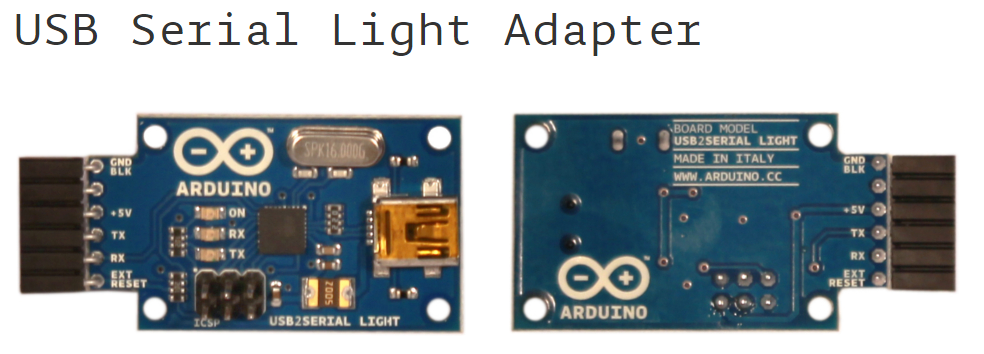 Tools – ICSP programmer
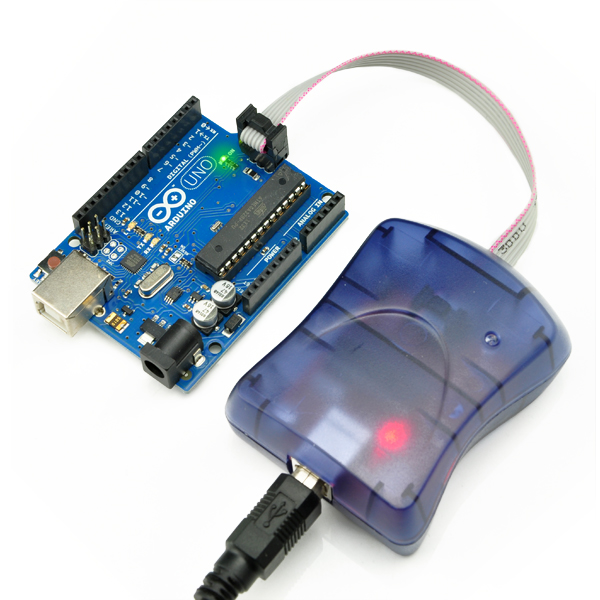 download bootloader to EEPROM
debug using Eclipse and other tools


Google:
 “arduino icsp debugging”
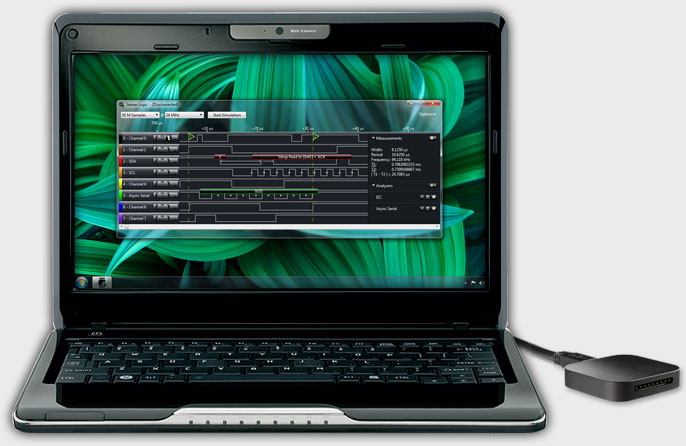 Tools:     Logic     Analyzer
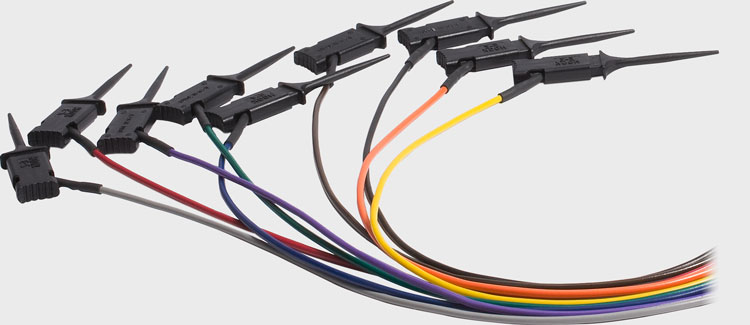 saleae.com
Designed & Manufactured in beautiful San Francisco
saleae.comDesigned & Manufactured in beautiful San Francisco
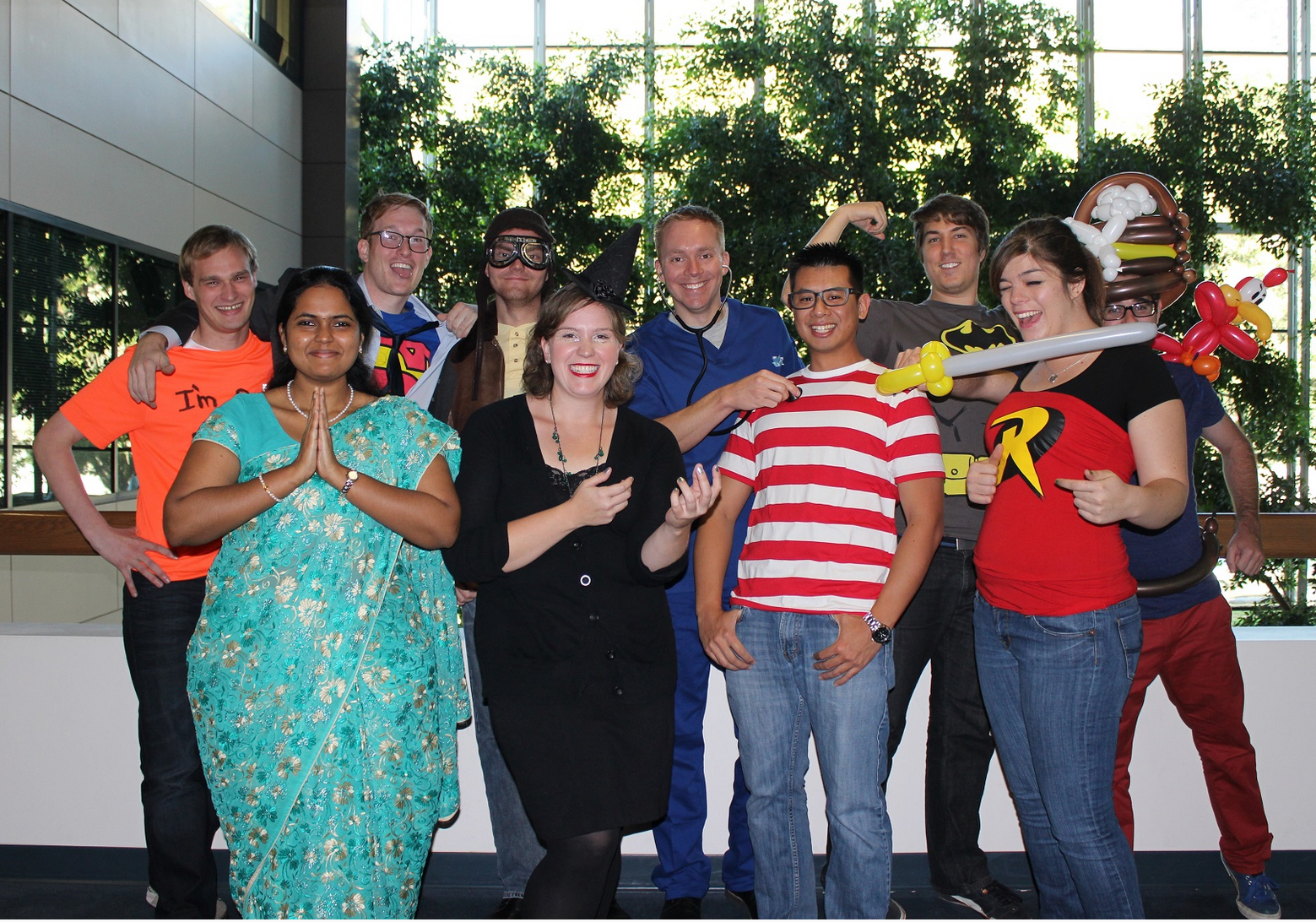 Arduino in Robot Architecture
Not much power – 16 MHz crystal, close to 16 MIPS
8-bit AVR instruction set
Uno /  ATmega328
Flash Memory:   32 KB  of which 0.5 KB used by bootloader
SRAM:                    2 KB    (a.k.a. RAM)
EEPROM:               1 KB	(persistent storage for settings)
Mega:
Flash Memory:   256 KB of which 8 KB used by bootloader
SRAM:                  8 KB
EEPROM:             4 KB
Roles
Single controller for a small robot
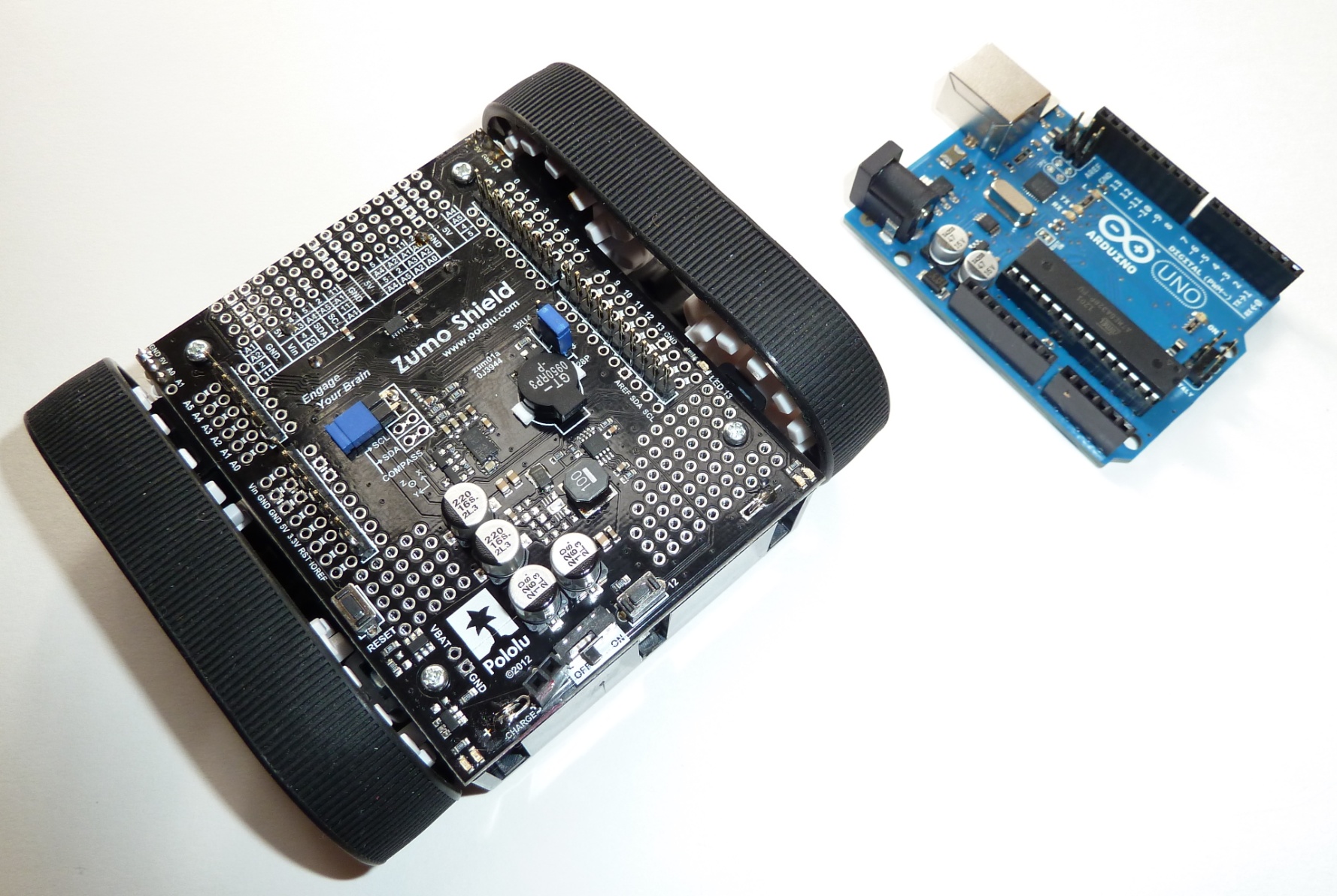 Roles
Functional controller – servo, drive, sensors, lights, animation, display
High Level Controller (PC, Beaglebone, Android)
USB to Serial
Sensor Controller
Tank Drive Controller
Arm Controller
Head Animation Controller
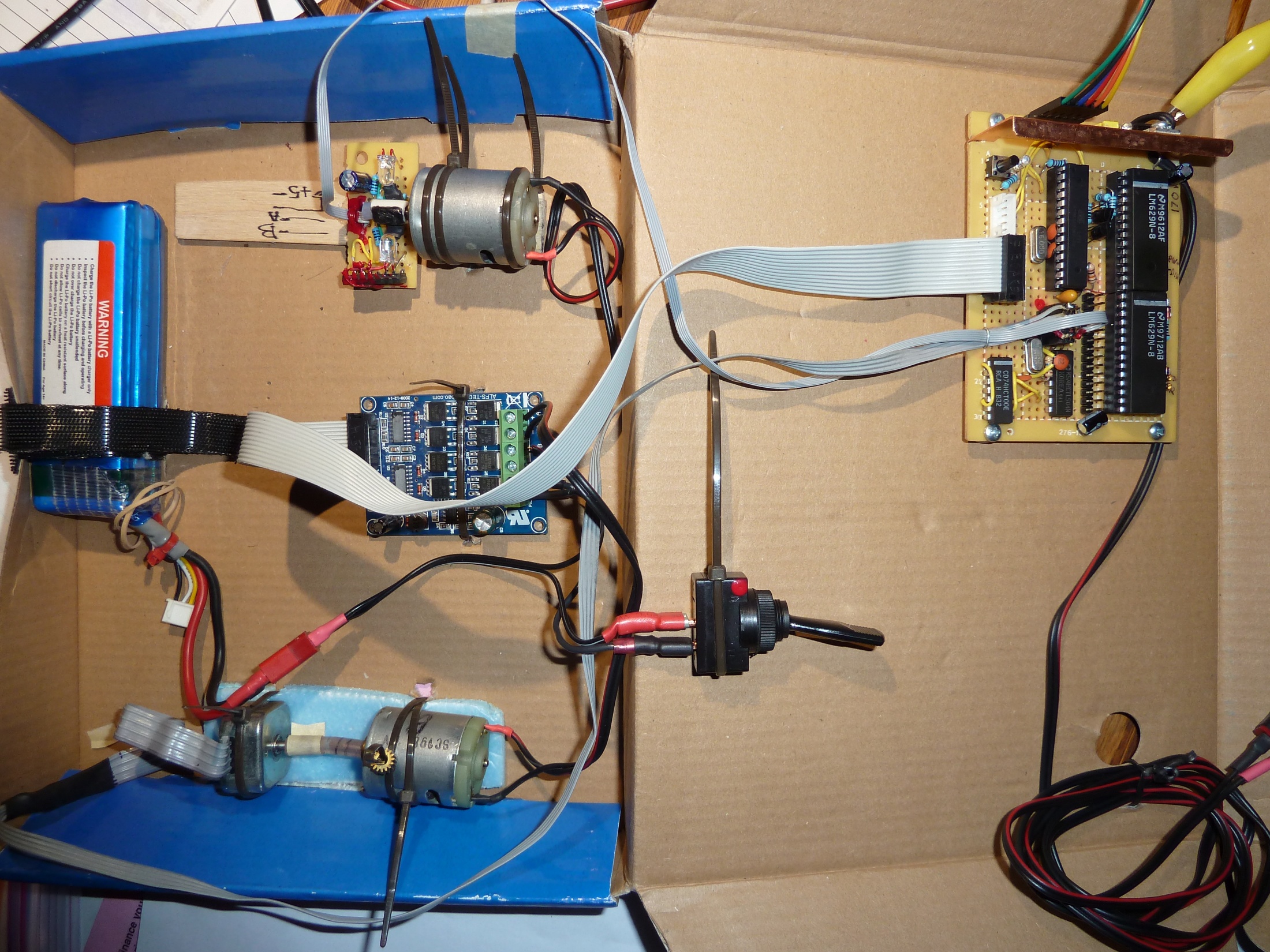 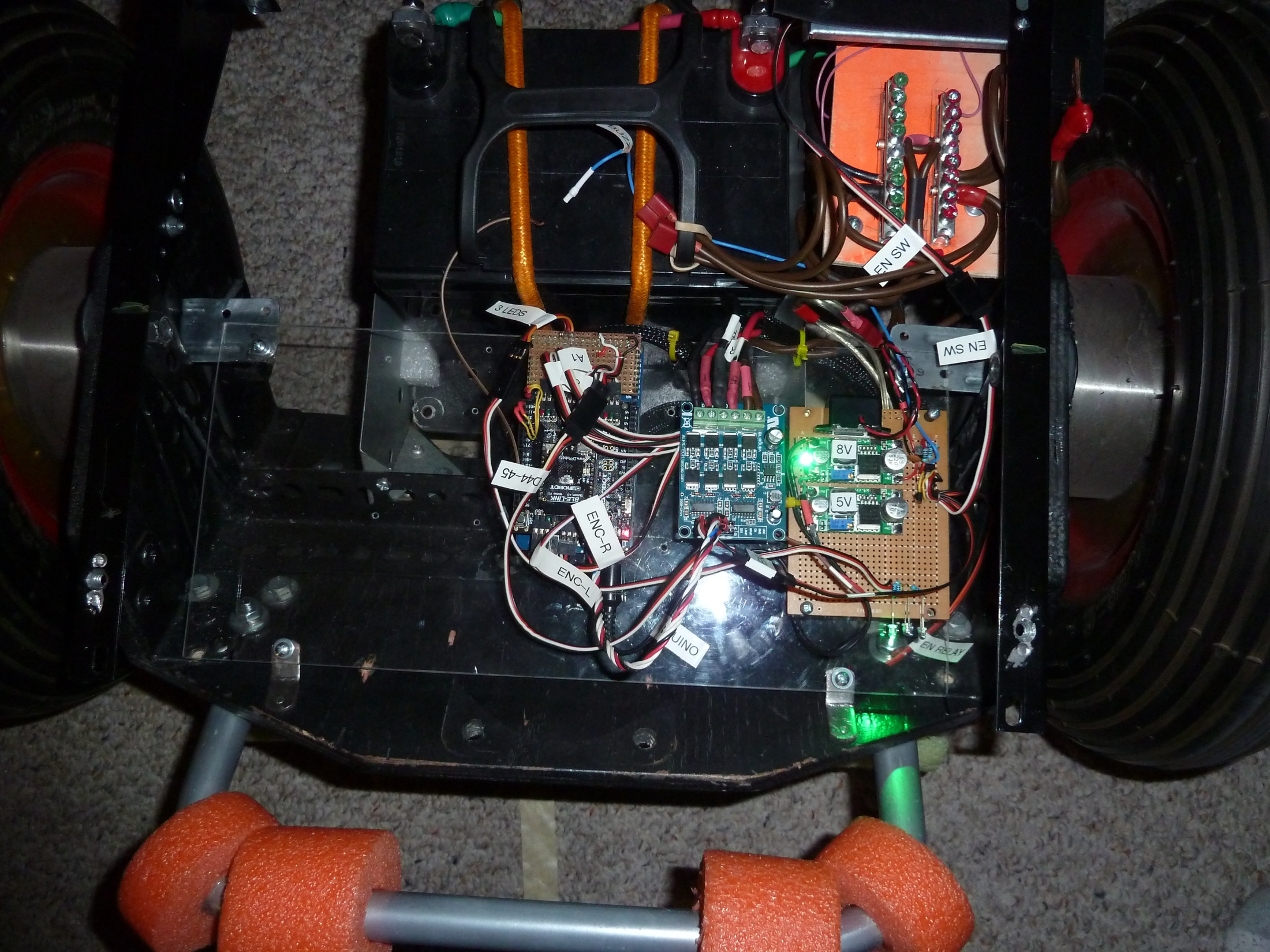 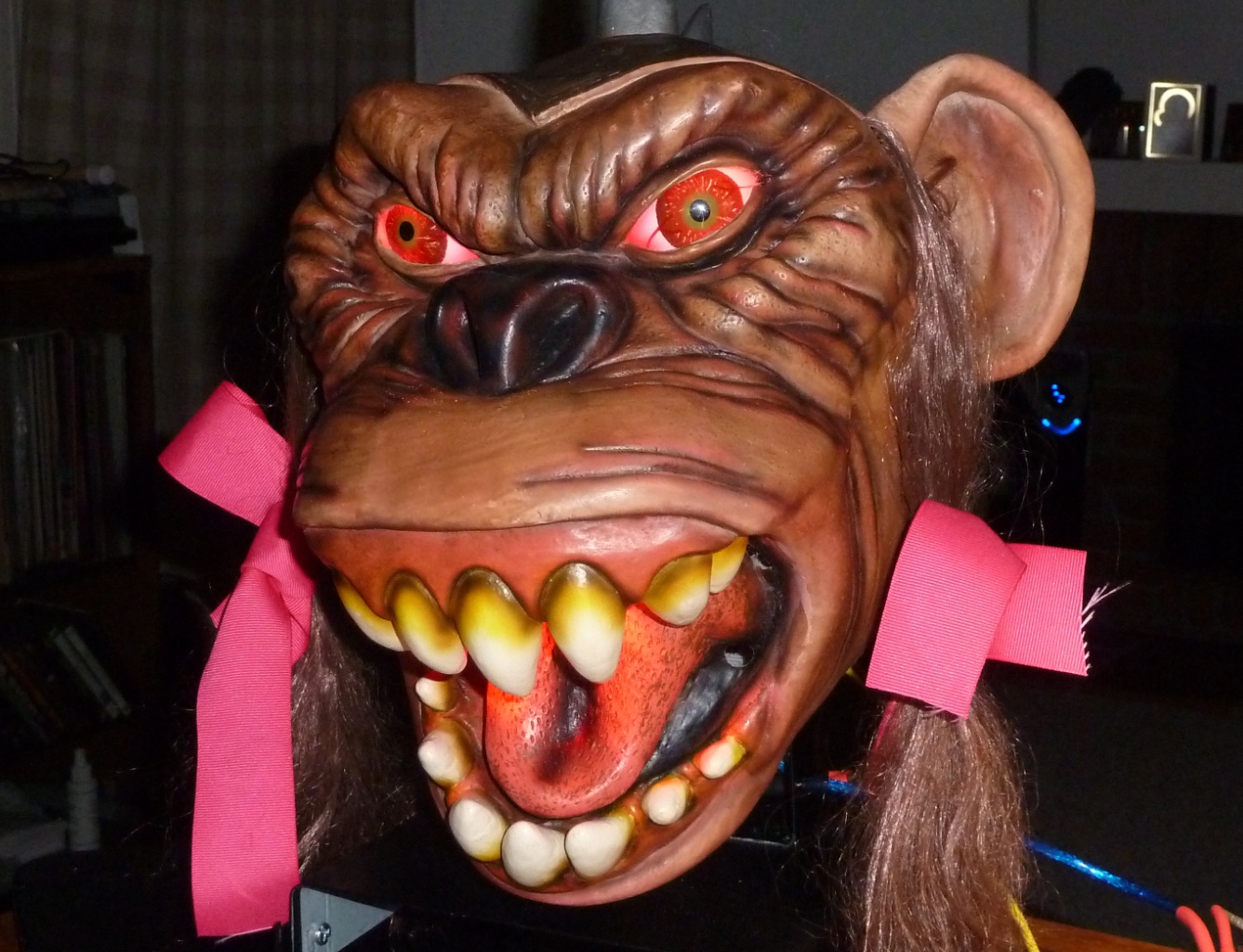 Role - Communication controller
High Level Controller (PC, Beaglebone, Android)
USB to Serial
Communication Controller
I2C
I2C
Sensor Controller
Tank Drive Controller
Arm Controller
Head Animation Controller
Code tips
Not C++, Not quite Java – but close 
Google “arduino reference”
Functions - http://arduino.cc/en/Reference/HomePage
http://arduino-info.wikispaces.com/HOME
Code tour
Code:
Highlights of functions
Making a library
Using interrupts to read encoders
Serial communication to a PC
Driving a motor via an H-Bridge
Multitasking
I2C communication
Making a Library
Explore existing
Think of a good interface
Make your own
Arduino for Robots
Seminars at RSSC.org
Sergei Grichine
slg@quakemap.com